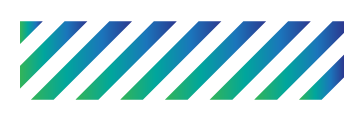 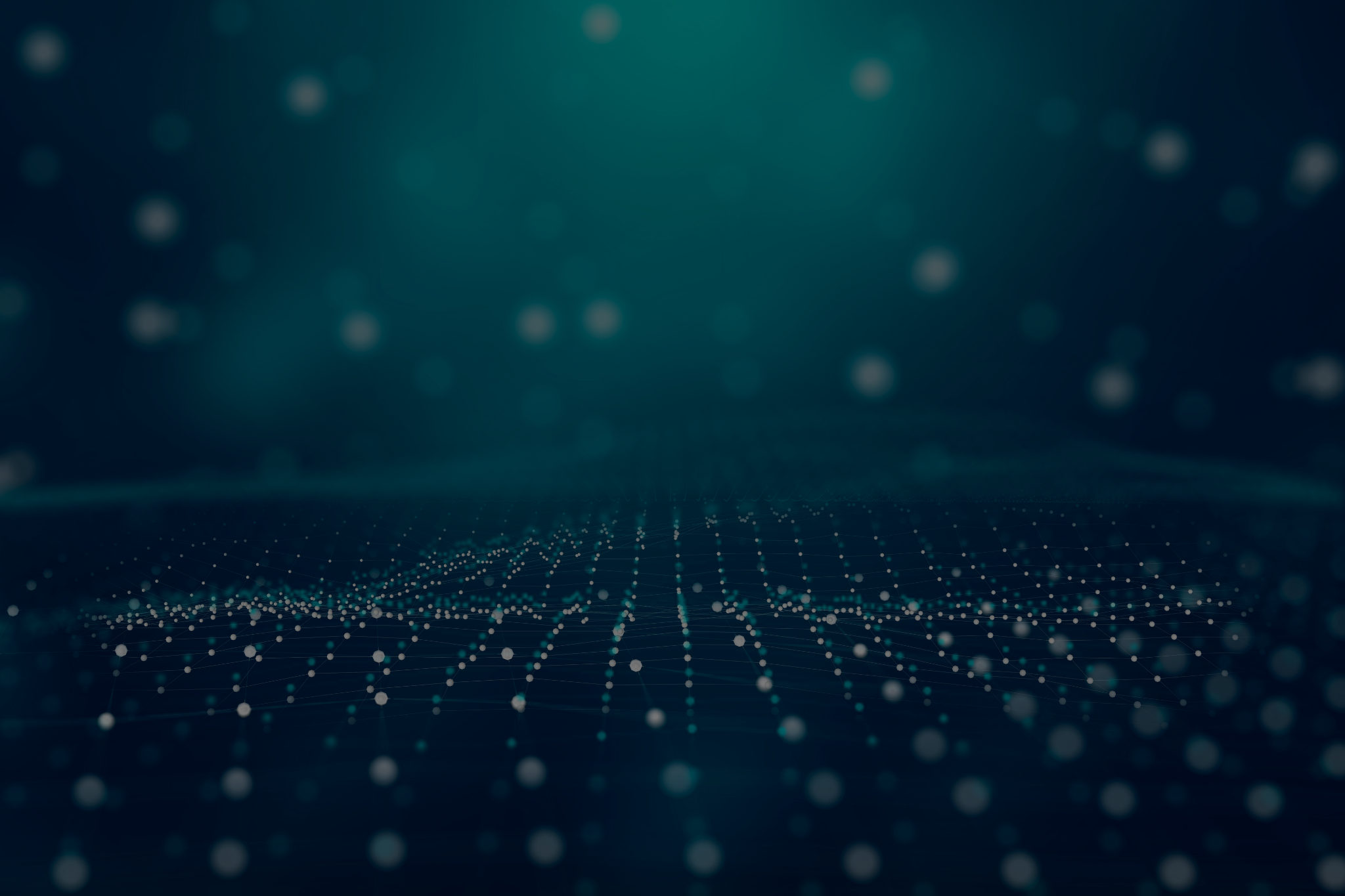 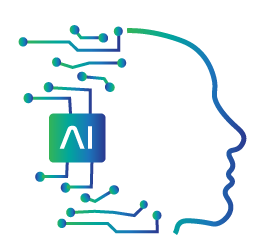 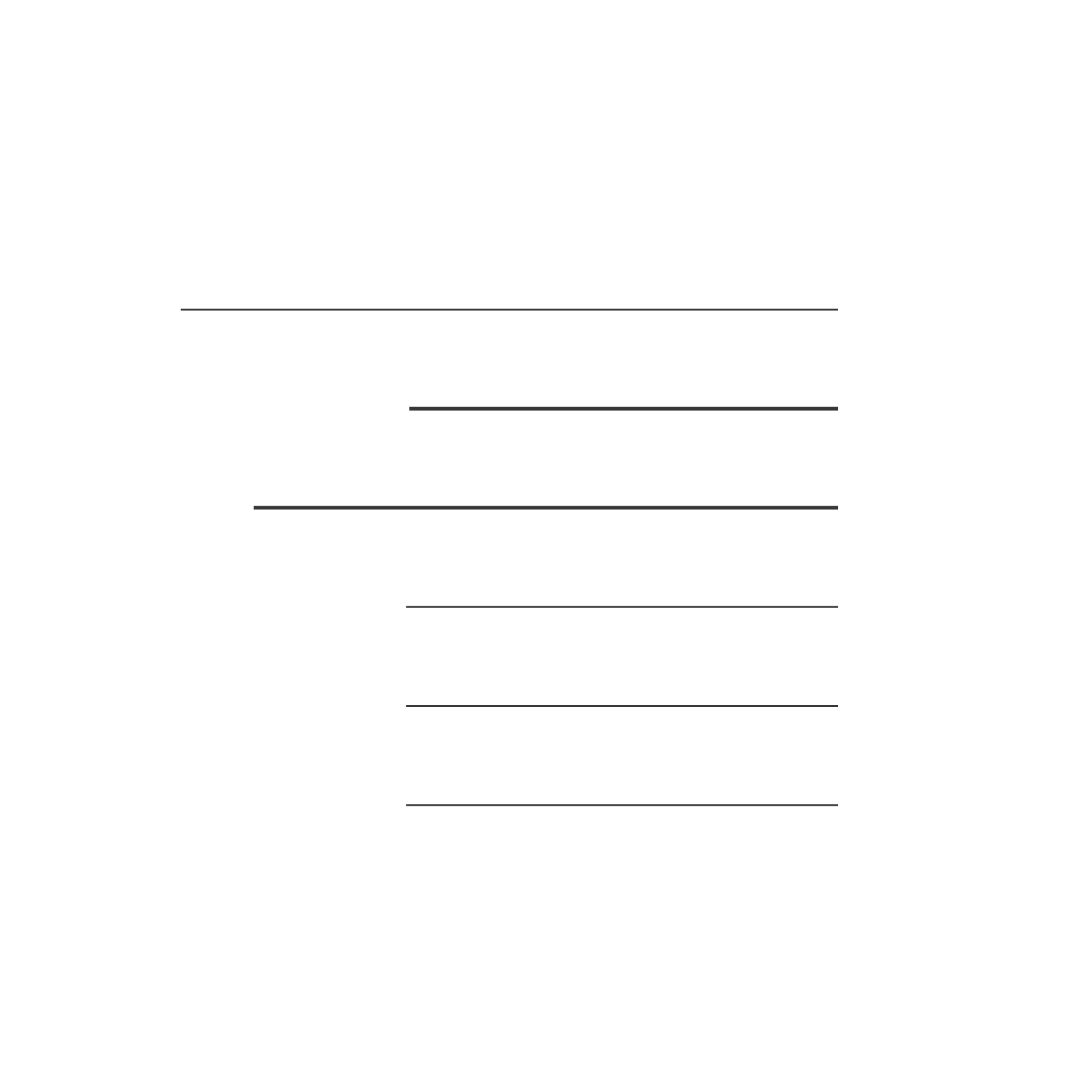 Predição de séries temporais utilizando redes neurais artificiais
Prof. Eduardo Bezerra (CEFET/RJ)
ebezerra@cefet-rj.br
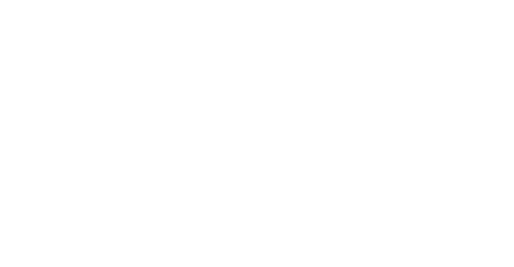 21/Julho/2021
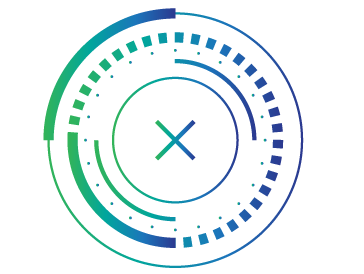 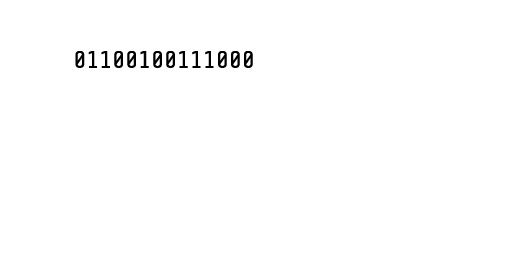 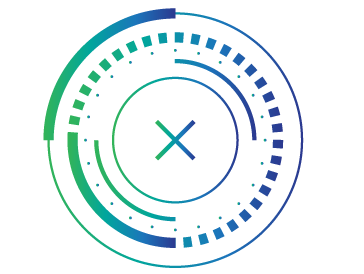 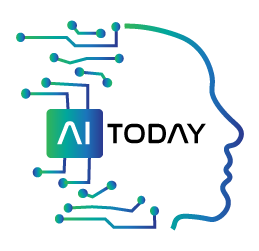 Visão geral
1
Conceitos básicos
2
Técnicas de previsão
3
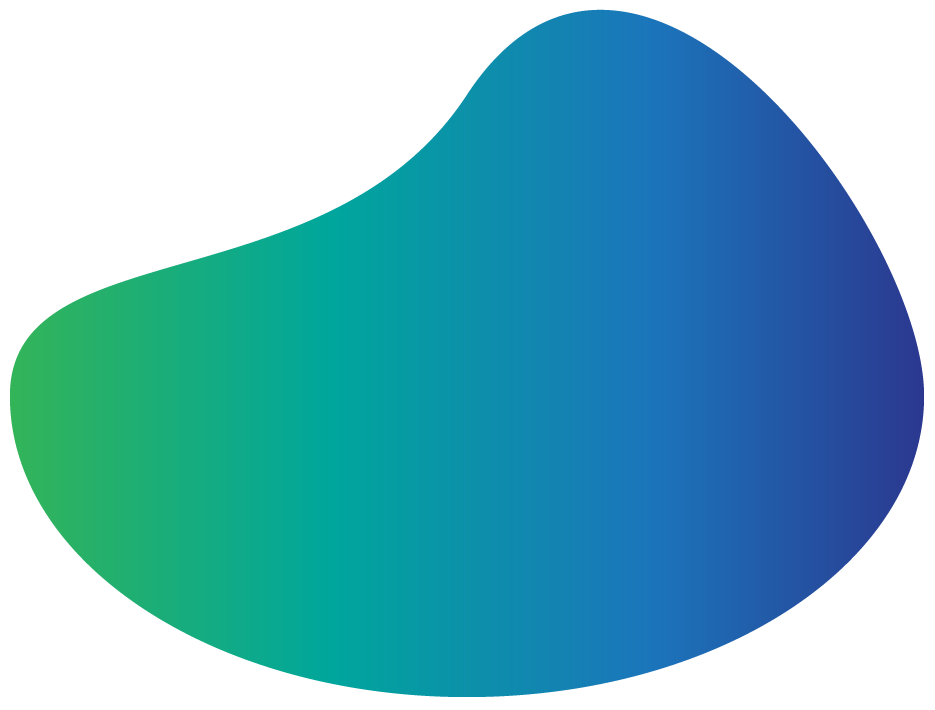 Demo (PytTorch)
4
Considerações finais
1 Conceitos Básicos
O que é uma série temporal?
Uma sequência de observações registradas em intervalos regulares de tempo.
4
Propriedades
Possuem dimensão temporal
Coletados em intervalos regulares
Dependência da ordem
5
Propriedades
Possuem dimensão temporal
Cada observação está associada a uma marca temporal (estampa de tempo).
Coletados em intervalos regulares
Dependência da ordem
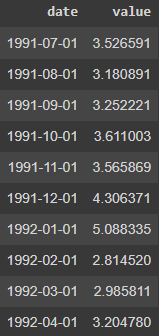 6
Propriedades
Possuem dimensão temporal
Cada observação está associada a uma marca temporal (estampa de tempo).
Coletados em intervalos regulares
(…, horário, diário, semanal, mensal, …)
Dependência da ordem
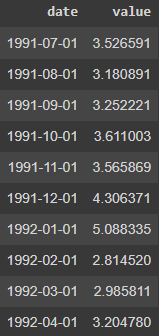 7
Propriedades
Possuem dimensão temporal
Cada observação está associada a uma marca temporal (estampa de tempo).
Coletados em intervalos regulares
(…, horário, diário, semanal, mensal, …)
Dependência da ordem
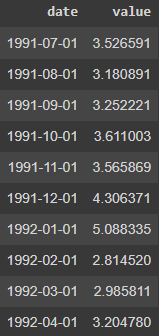 8
Perspectiva visual
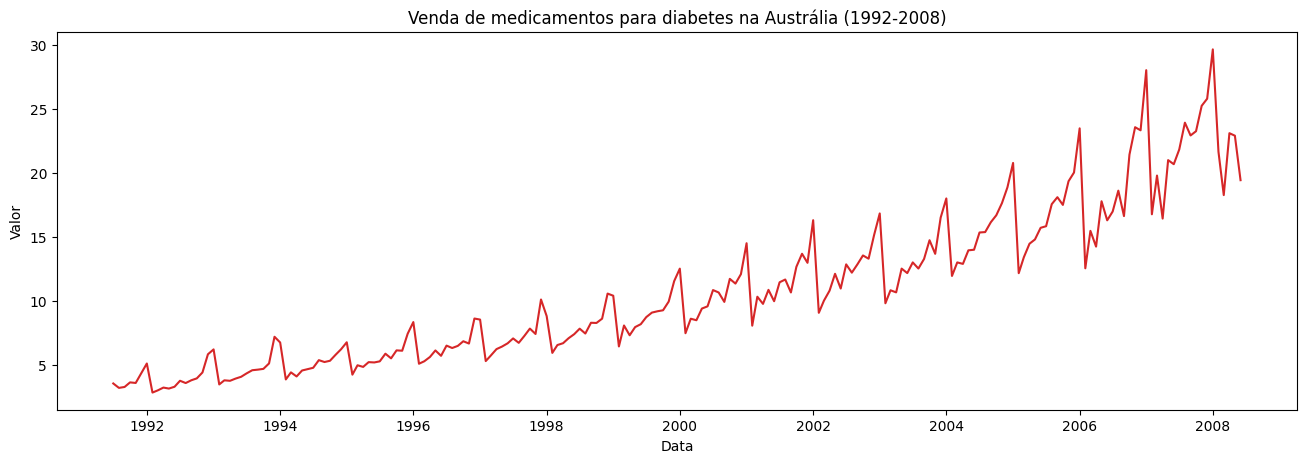 9
Componentes de uma série temporal
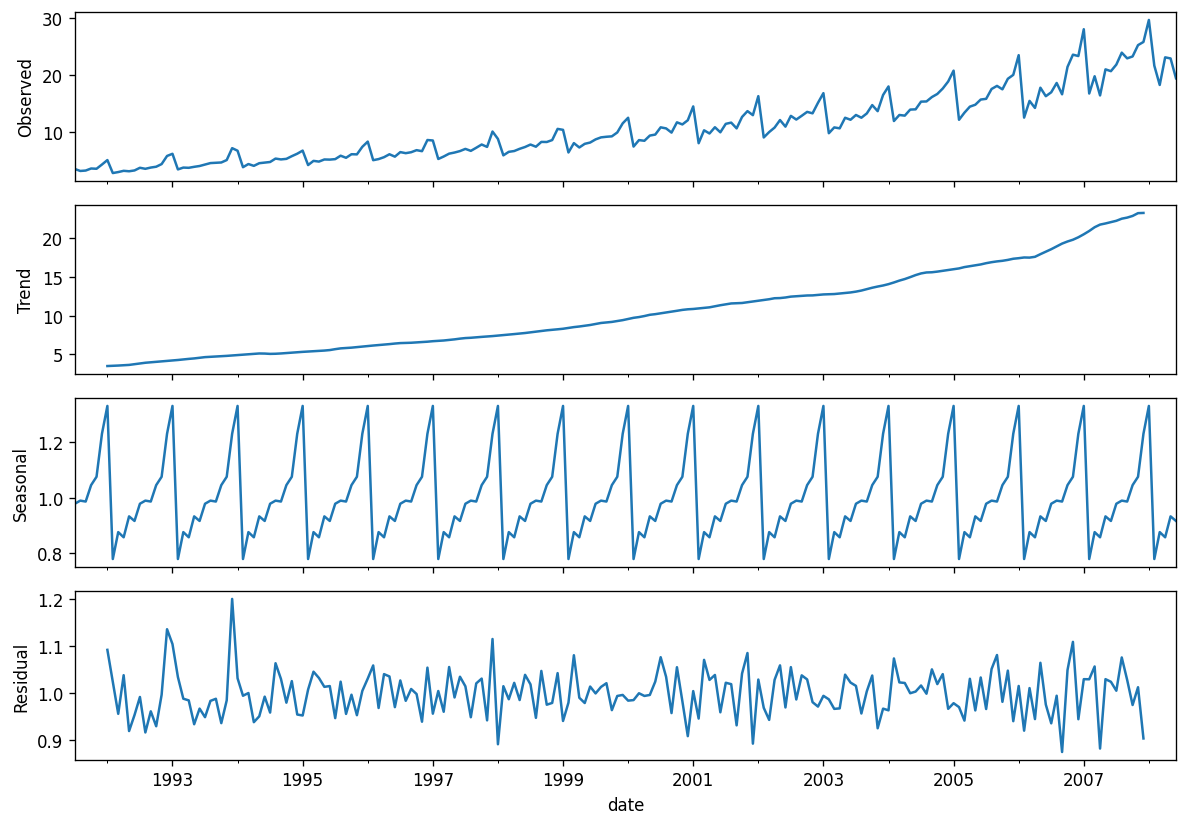 Tendência
10
Componentes de uma séries temporal
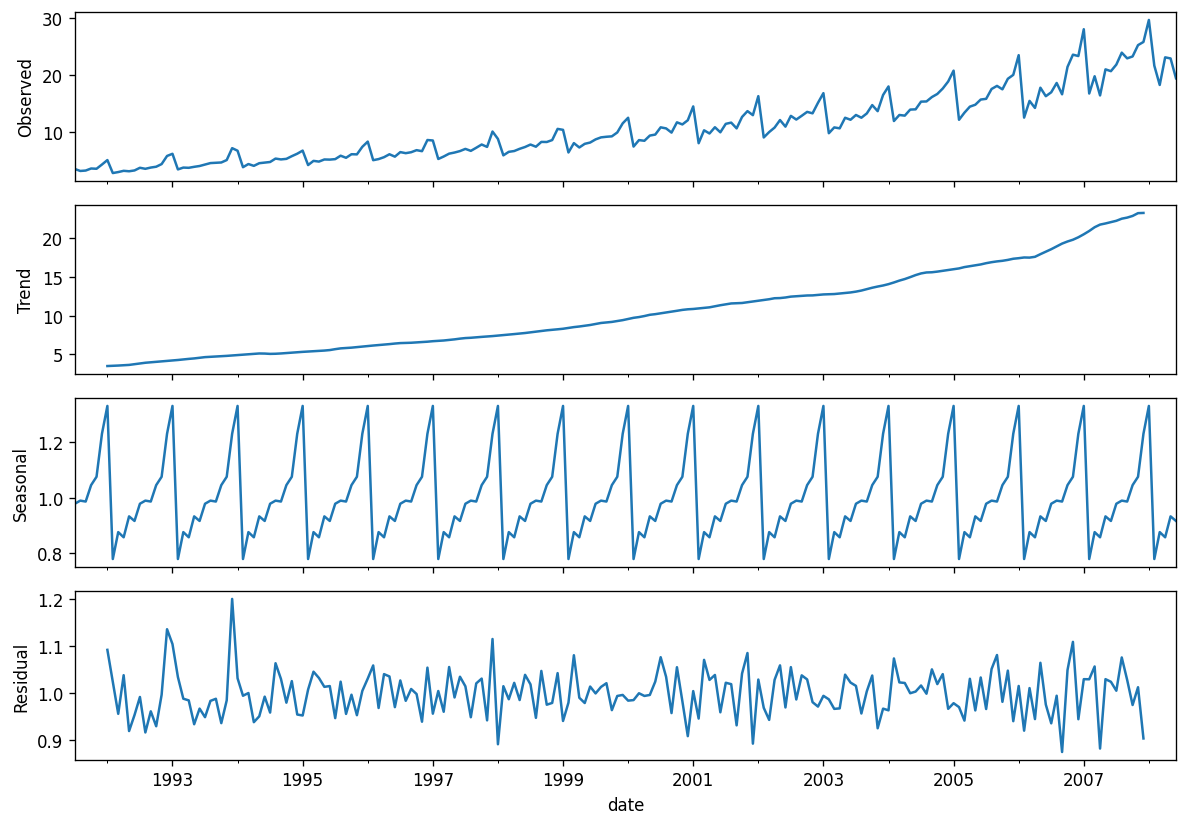 Sazonalidade
11
[Speaker Notes: Exemplos: 

Fluxo em aeroportos em grande feriados
Vendas de bombons no dia dos namorados
Procura por restaurantes no dia das mães]
Componentes de uma séries temporal
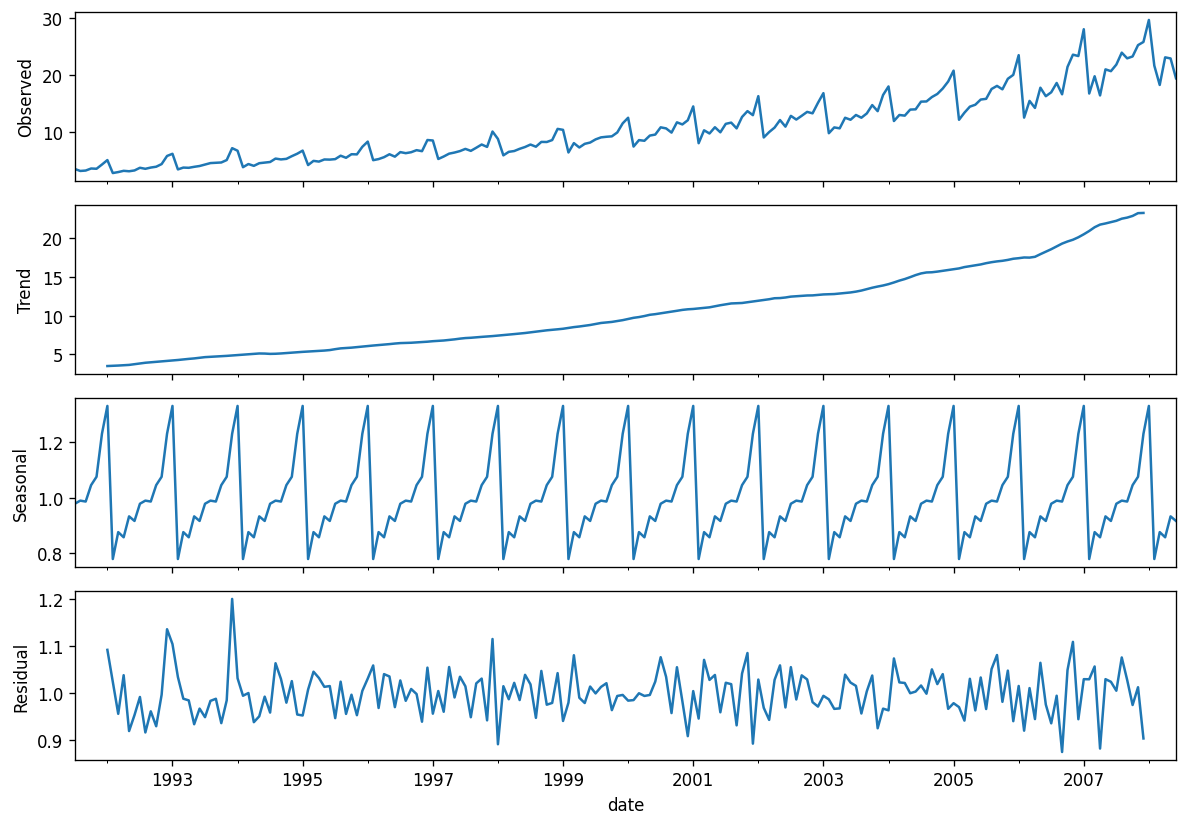 Resíduo
12
Aplicações
Demanda e venda de produtos
 Comportamento de visitas a um portal Web
 Preços de ativos na bolsa
Variáveis meteorológicas
13
2 Técnicas de Previsão
Previsão em séries (extrapolação)
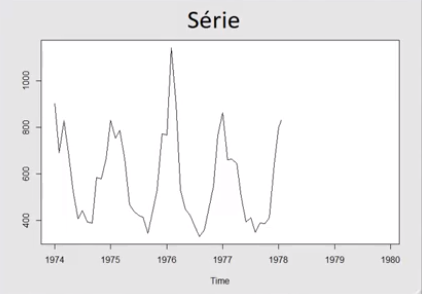 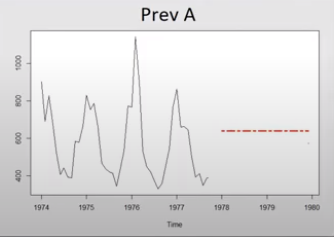 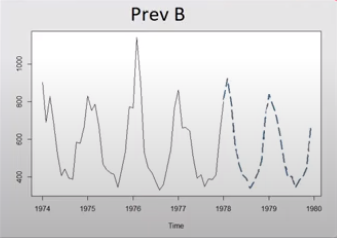 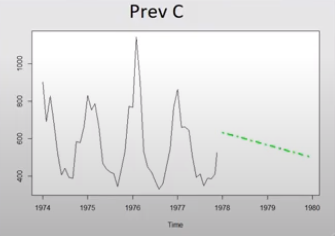 15
Créditos: www.datascientist.com.br
Previsão em séries (extrapolação)
Algoritmos para geração de modelos de previsão em séries temporais analisam os dados da série para capturar os padrões subjacentes.
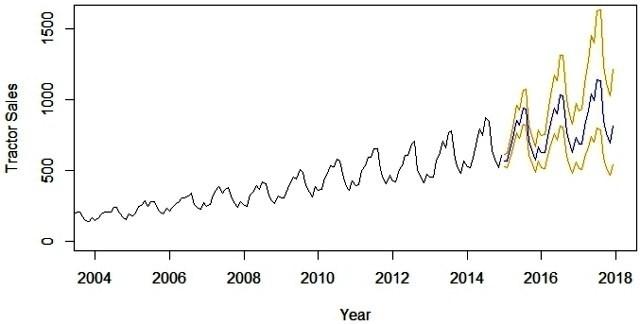 16
Créditos: www.programmersought.com
Algoritmos
Estatística/econometria
ARIMA
Suavização exponencial
...
Aprendizado de máquina
SVM
Florestas aleatórias
...
Redes neurais artificiais
17
Algoritmos/Redes neurais artificiais
Redes MLP
Redes recorrentes (LTSM, GRU)
Redes de convolução
Arquiteturas híbridas
18
Treinamento de redes neurais
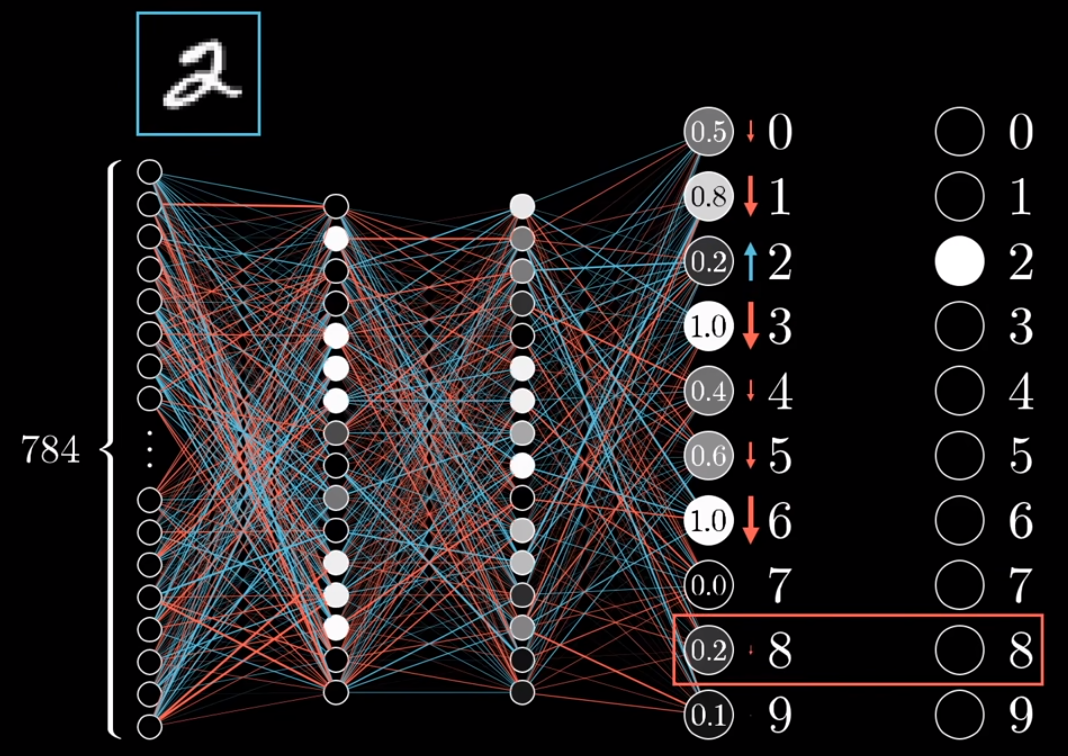 Aprendizado supervisionado
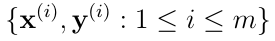 19
Créditos: 3blue1brown
Treinamento de redes neurais
20
O sinal de erro é usado durante o treinamento para gradualmente alterar os parâmetros, de tal modo que as predições sejam mais precisas.
Propagar os exemplos pelas camadas da entrada para até a saída ()
Selecionar um lote de exemplos
Retropropagar o erro pelas camadas, da última até a primeira camada ()
Usar erro para atualizar os parâmetros
W, b.
20
Preparação dos dados para treinamento
21
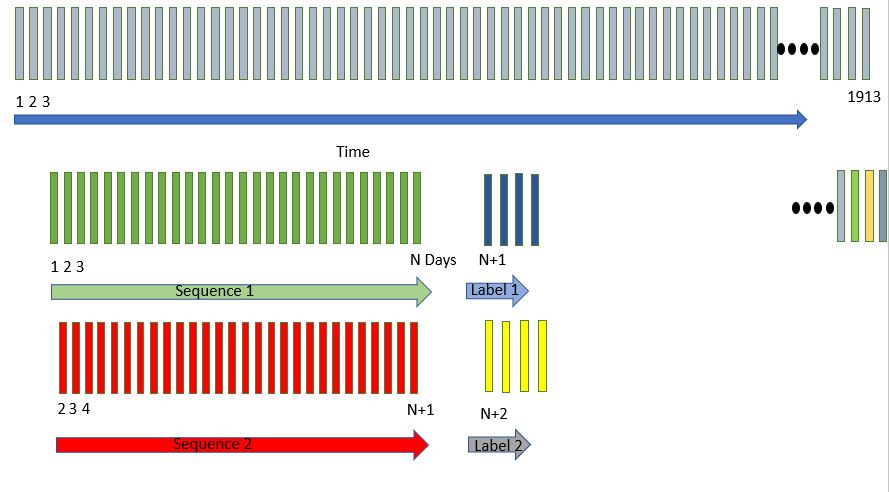 Janelas 
deslizantes
21
Fonte da figura: http://www.feeny.org/custom-pytorch-dataset-class-for-timeseries-sequence-windows/
Preparação dos dados para treinamento
22
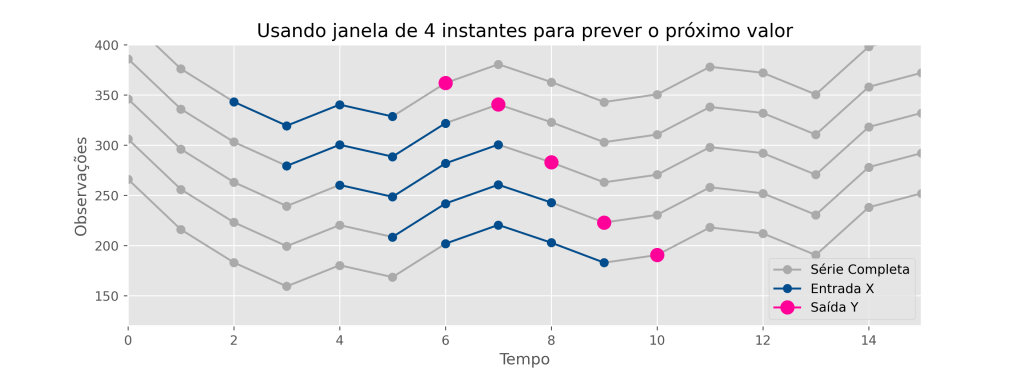 Janelas 
deslizantes
22
Fonte da figura: https://dataml.com.br
Preparação dos dados para treinamento
Várias decisões influenciam a montagem do conjunto de dados para treinamento, dentre elas:
Quantidade de passos adiante para previsão (multi-step prediction)?
Quantidade de pontos anteriores usados como preditores?
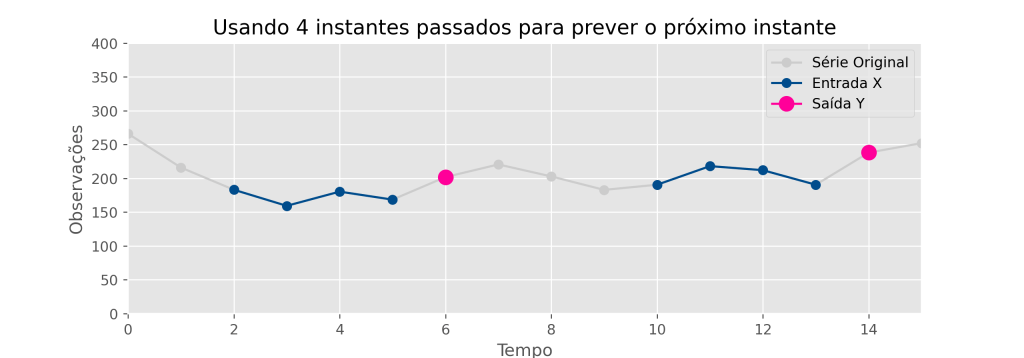 Fonte: https://dataml.com.br
23
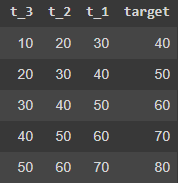 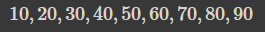 24
RNAs para séries temporais
Arquiteturas de rede neural podem ser projetadas com uma compreensão inerente do tempo.
fazem automaticamente uma conexão entre pontos de dados temporariamente próximos. 
Como resultado, podem capturar dependências de tempo complexas
25
3 Demo (PyTorch)
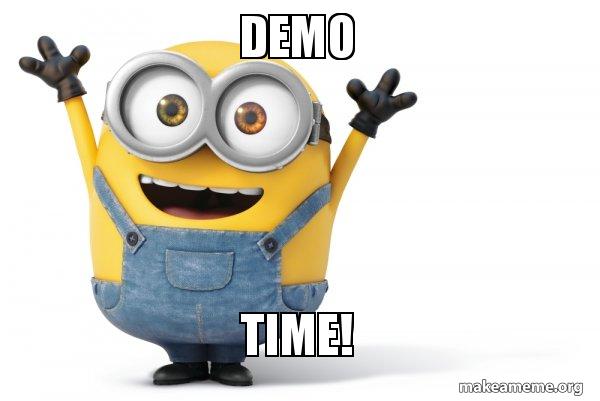 Demo (PyTorch)
27
Convolução 1D
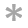 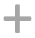 28
Créditos: https://e2eml.school/convolution_one_d.html
Convolução 1D
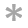 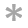 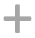 29
Convolução 1D
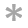 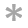 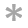 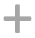 30
Convolução 1D
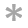 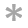 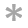 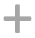 31
Convolução 1D
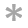 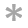 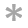 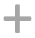 32
Convolução 1D
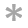 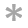 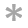 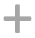 33
Convolução 1D
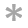 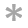 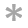 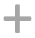 34
Convolução 1D
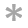 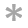 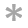 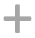 35
Convolução 1D
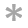 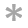 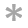 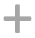 36
Convolução 1D
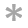 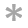 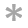 37
Convolução 1D
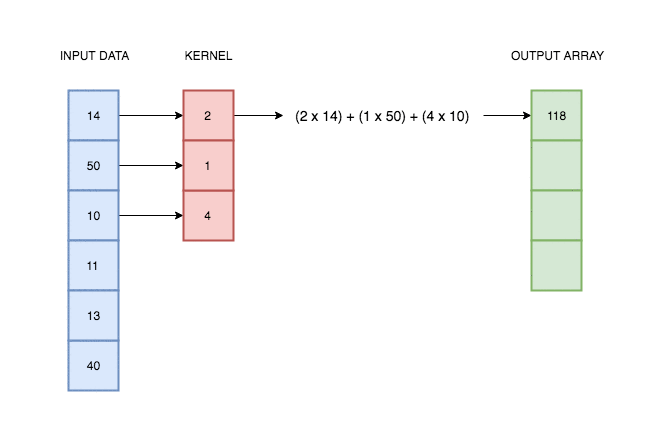 38
Créditos: https://blog.floydhub.com/reading-minds-with-deep-learning/
4 Considerações Finais
Considerações finais
Redes neurais são apenas uma das inúmeras técnicas para análise de séries temporais.
Não necessariamente a melhor para um determinado conjunto de dados.
“No Free Lunch Theorems”
Cuidado e pensamento crítico são fundamentais para
preparar os dados para treinamento e
analisar os resultados de um modelo de previsão.
A qualidade dos dados usados é também fundamental.
“GIGO” (Garbage In, Garbage Out)
40
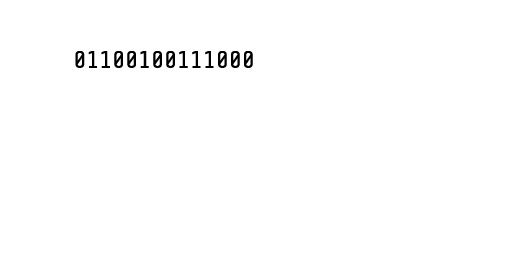 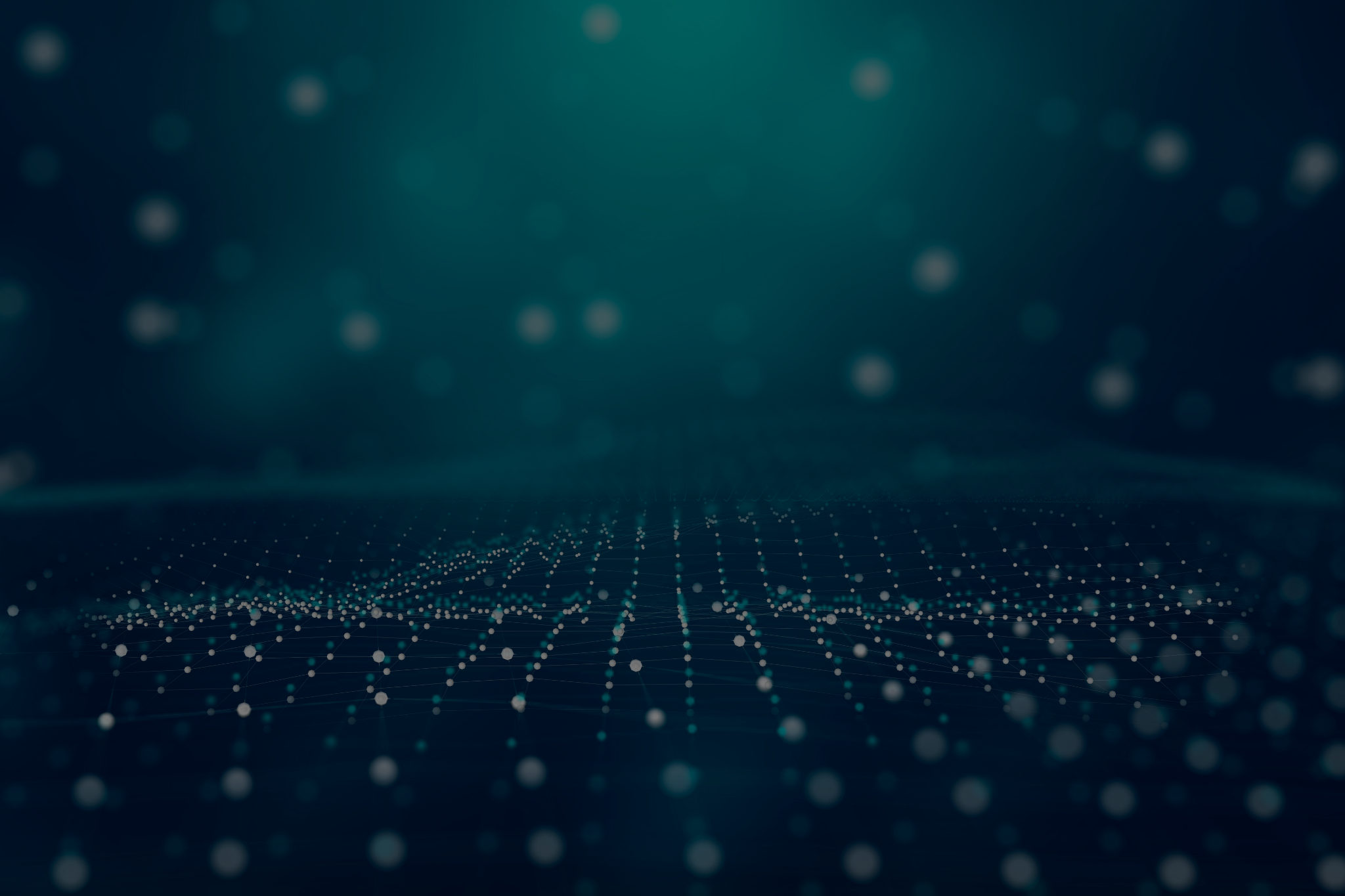 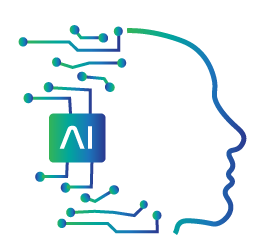 Obrigado!
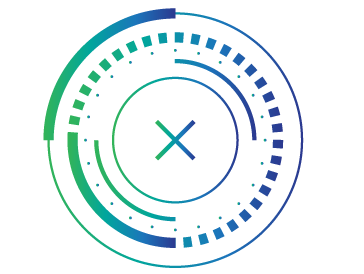 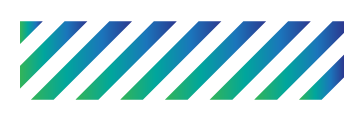 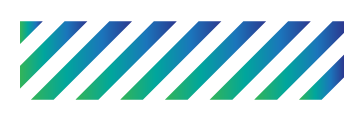 Previsão multi-passos
Exemplos: um (t), dois (t + 1), três (t + 2) passos de tempo adiante. 
Quanto maior o valor de t, mais difícil a tarefa!
Possibilidades:
apenas usar seus dados de treinamento para prever todas as três etapas de tempo, como o autor faz.
prever o valor de t e, em seguida, usar esses novos "dados" para sua previsão em t + 1, etc...
42
[Speaker Notes: Exemplos: um (t), dois (t + 1), três (t + 2) passos de tempo adiante. 
Quanto maior o valor de t, mais difícil a tarefa!
Possibilidades:
apenas usar seus dados de treinamento para prever todas as três etapas de tempo, como o autor faz.
prever o valor de t e, em seguida, usar esses novos "dados" para sua previsão em t + 1, etc...]